Simulating the Evolution of Conditional Aggression
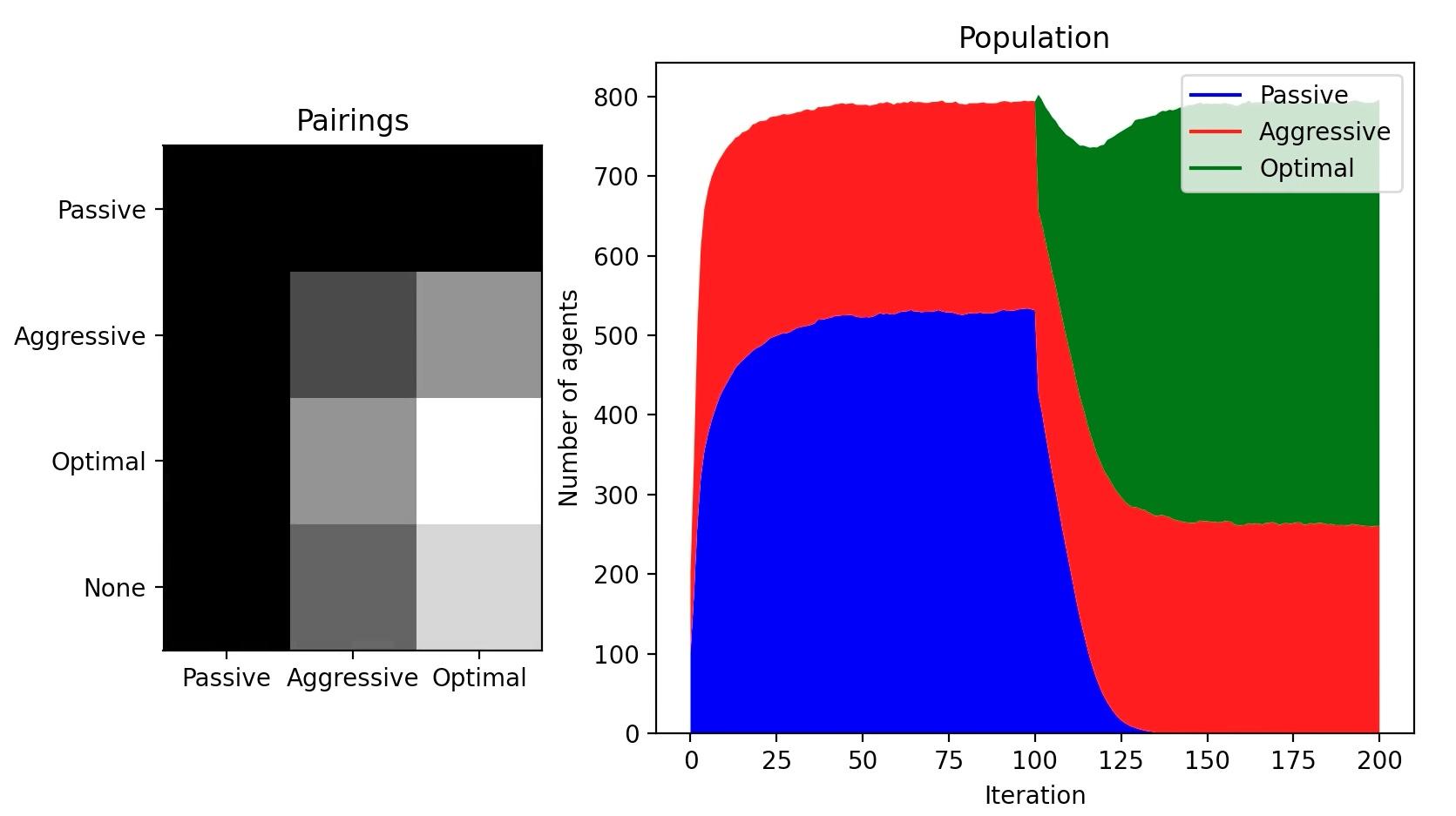 Joshua Chen
Topic and Methods
Agents look for food to survive to the next iteration and reproduce
If two agents arrive at the same food, they compete




Optimal agents will choose the strategy that performs best for them given their opponent
Method: Monte Carlo Simulation
200 separate worlds
Each world has 200 agents with 400 units of food available
Run each world for 200 iterations
Average results for each world
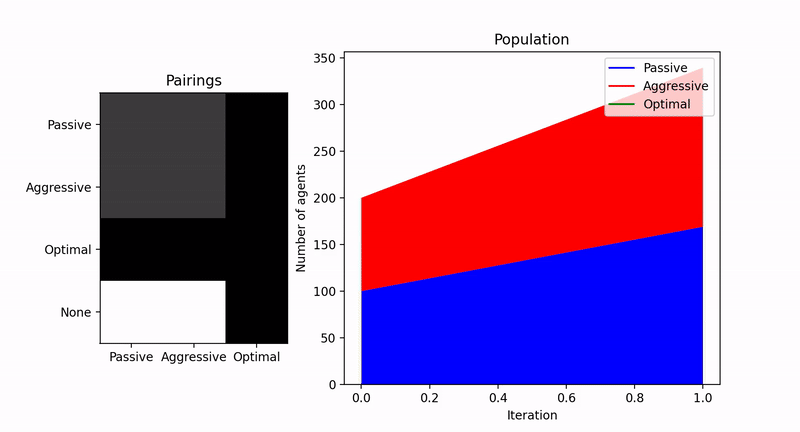 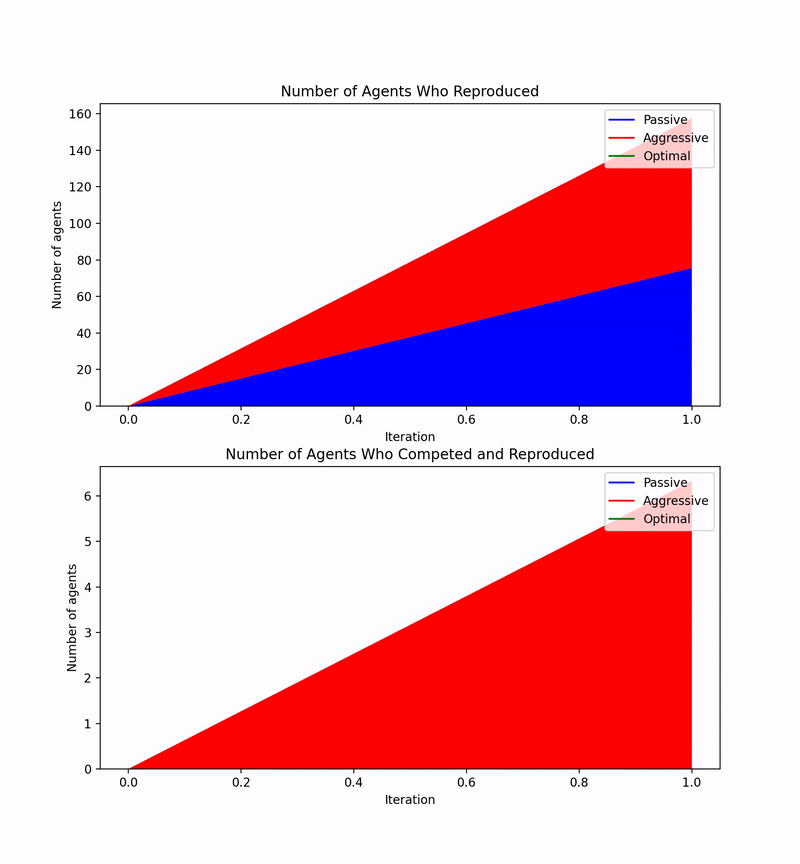 Trying to Improve Passive Performance
Passive agents can only reproduce if they find food that is uncontested
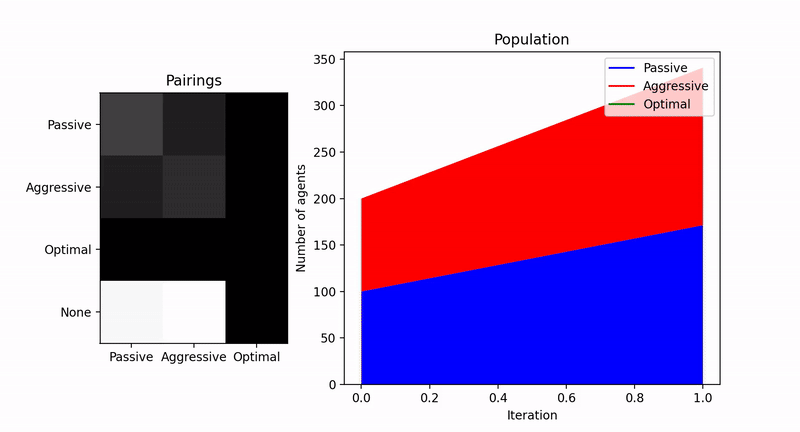 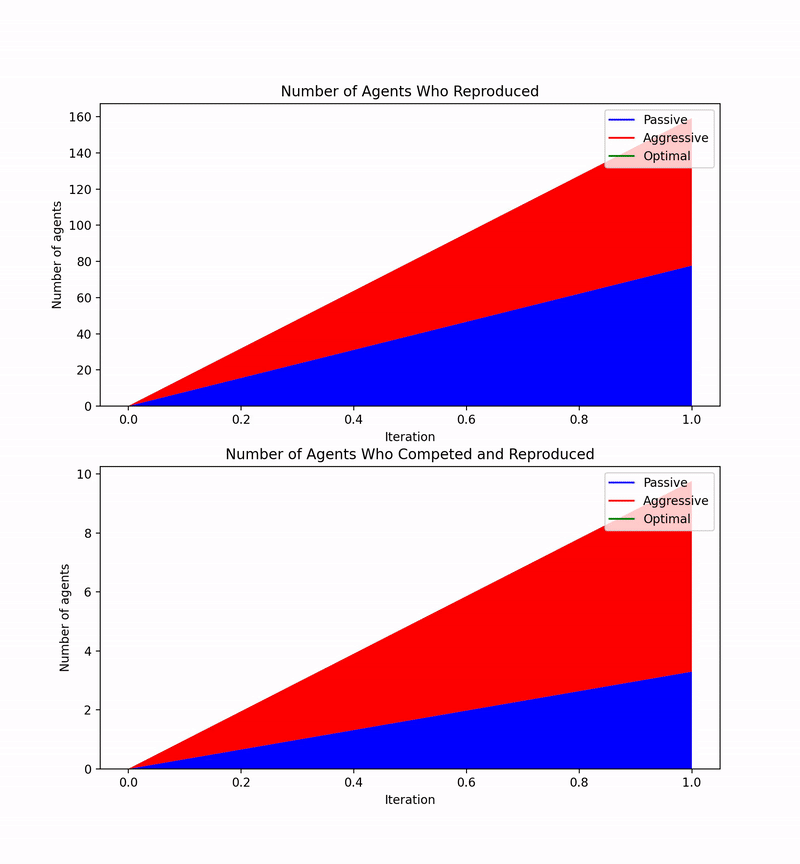